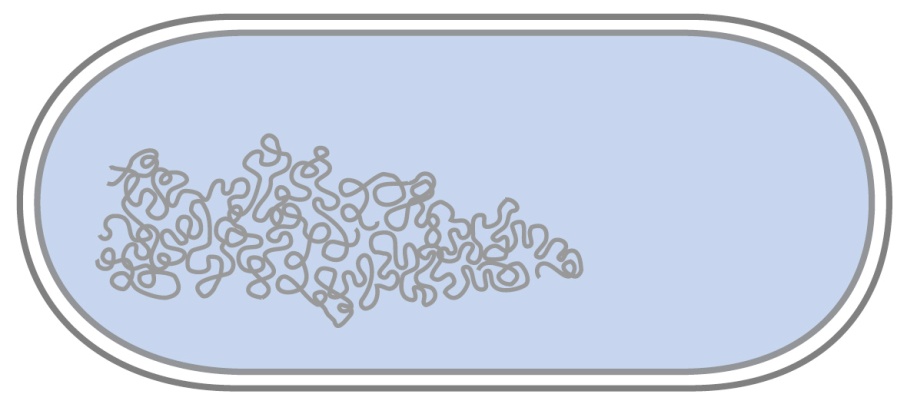 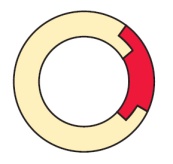 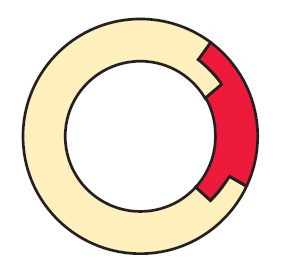 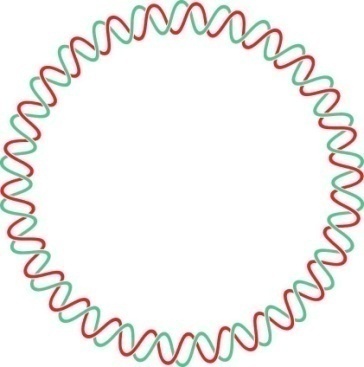 Biotechnology
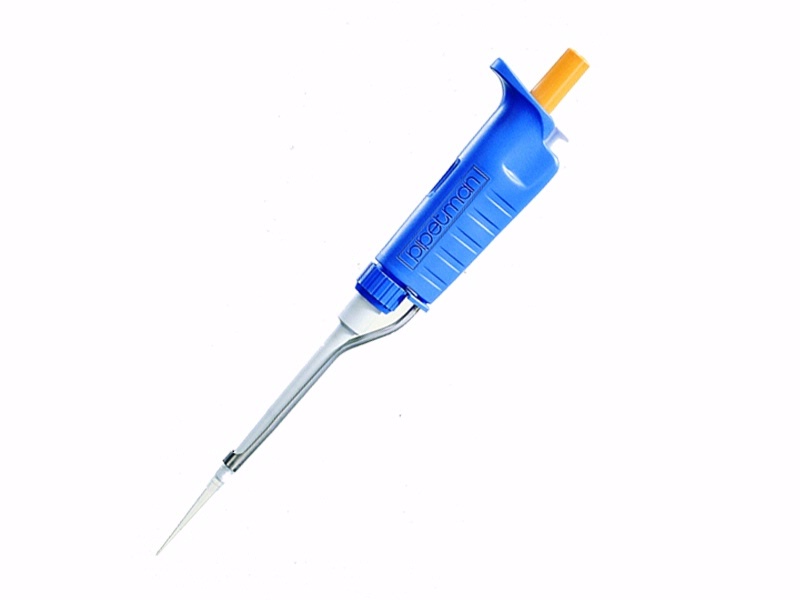 Recombinant DNA and its Applications
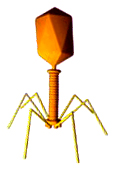 [Speaker Notes: BIOTECHNOLOGY
Recombinant DNA and its Applications
Michael J. Freudiger 2008

References and Source Material:

Nelson, David L. and Michael M. Cox: Lehninger Principles of Biochemistry, 4th ed. W.H. Freeman & Co., 2005.

Lippert, Ross A., Introduction to Computational Molecular Biology, Lecture 2: Brute Force and Digestion Problems, Massachusetts Institute of Technology.
http://www-math.mit.edu/~lippert/18.417/lectures/02_PartialDigest/
 
The Astbury Centre for Structural Molecular Biology
http://www.astbury.leeds.ac.uk/gallery/leedspix.html#covers]
Introduction
What are Plasmids?
How can we modify plasmids?
Restriction Enzymes
Origins of restriction enzymes.
A close look at restriction enzymes.
Understanding plasmid diagrams.
[Speaker Notes: This slide is meant to introduce the first part of the lecture.  Every question proposed here will be answered shortly.]
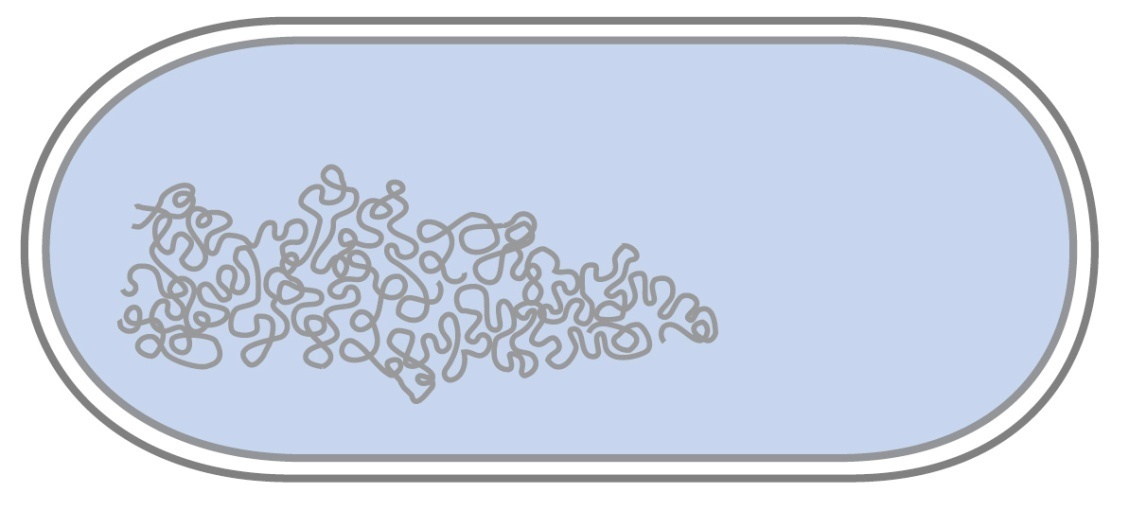 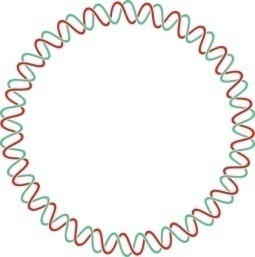 What are Plasmids?
In this Lecture…
Circular DNA that is used by bacteria to store their genetic information.
Modifying plasmids to include extra genes allows for the production of new proteins.
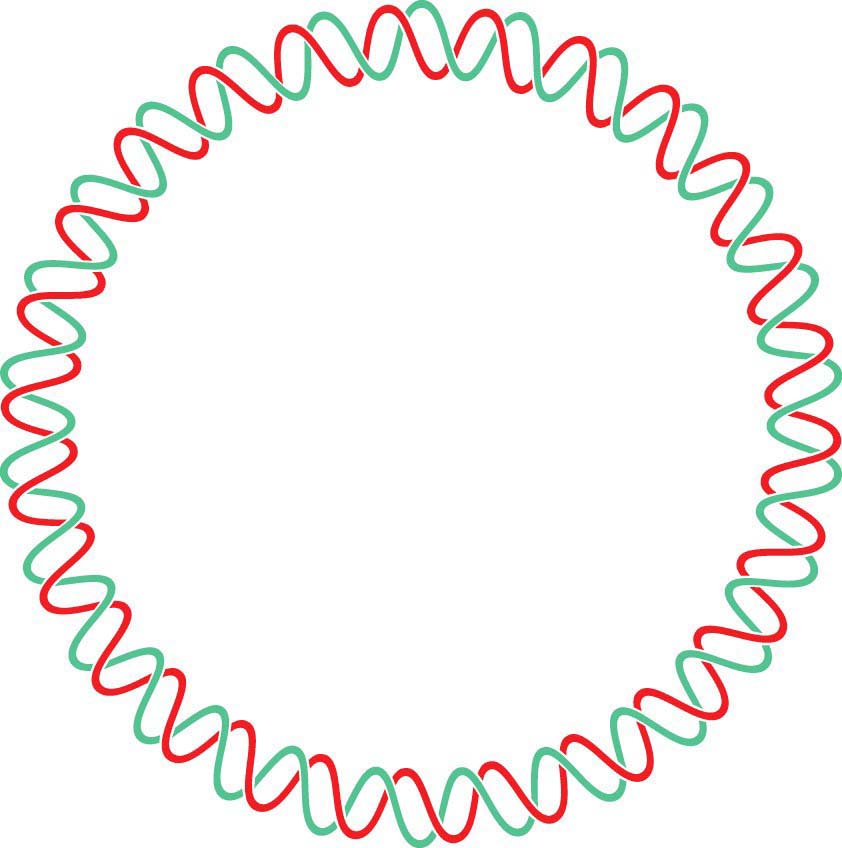 [Speaker Notes: This slide is meant to introduce the first part of the lecture.  Plasmids are circular DNA used by bacteria to store their genetic information.  Modifying plasmids to include extra genes allows for the production of new proteins.]
How Can We Modify Plasmids?
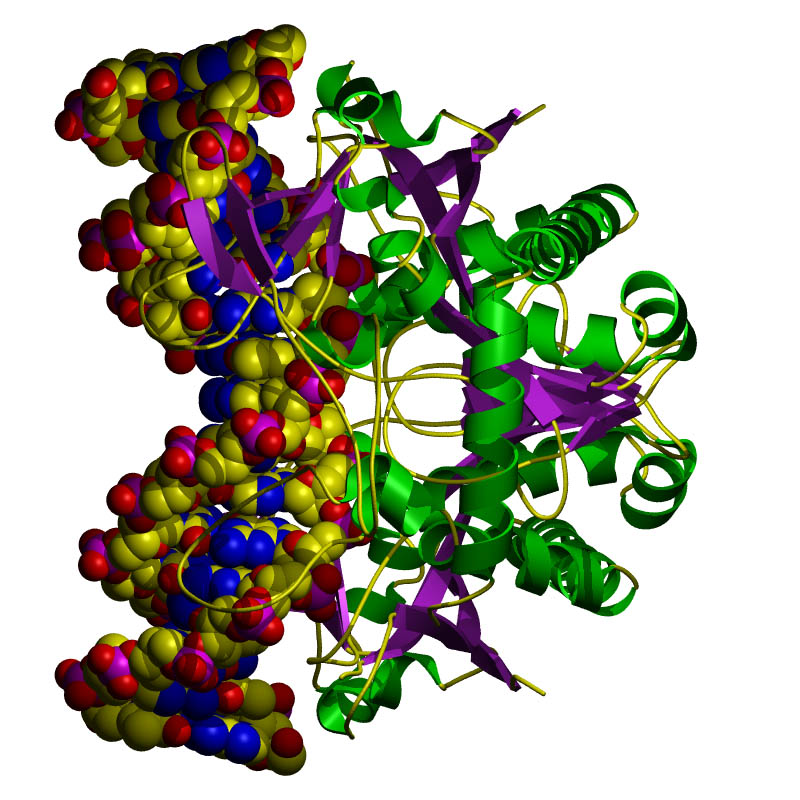 In this Lecture…
Restriction Enzymes 
BamHI, HindIII, etc.
Where do they come from?
How do they work?
Different restriction enzymes do different things.
DNA Ligase
Restriction Enzyme attached to DNA before cleavage
[Speaker Notes: This slide is meant to introduce the first part of the lecture.  Every question proposed here will be answered shortly.]
Origins of Restriction Enzymes
Bacteria produce restriction enzymes to protect against invading viral DNA/RNA.
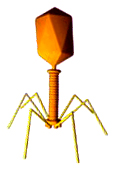 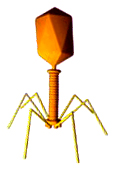 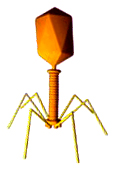 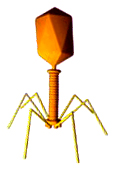 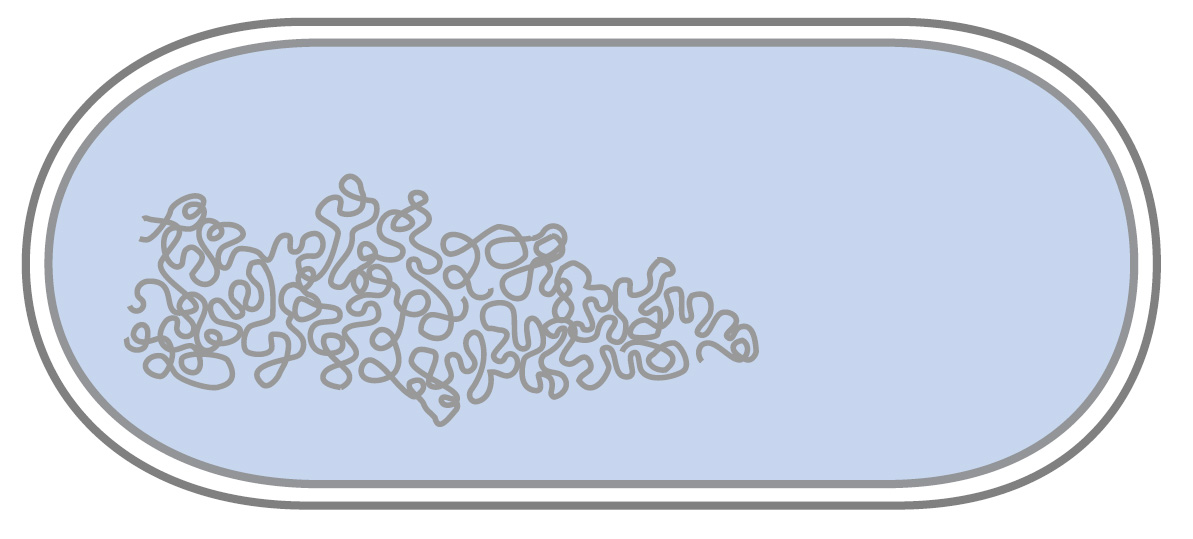 [Speaker Notes: More details can be given if necessary, however all the students need to know is that the bacteria have biologically designed the restriction enzymes as a defense mechanism.  Many restriction enzymes exist, and they all do similar things, however their restriction sites (the site of DNA cleavage) differ in their base recognition sequences.]
Origins of Restriction Enzymes
The enzymes cut the invading DNA/RNA, rendering it harmless.
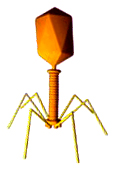 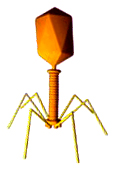 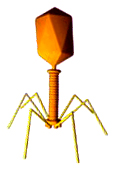 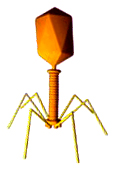 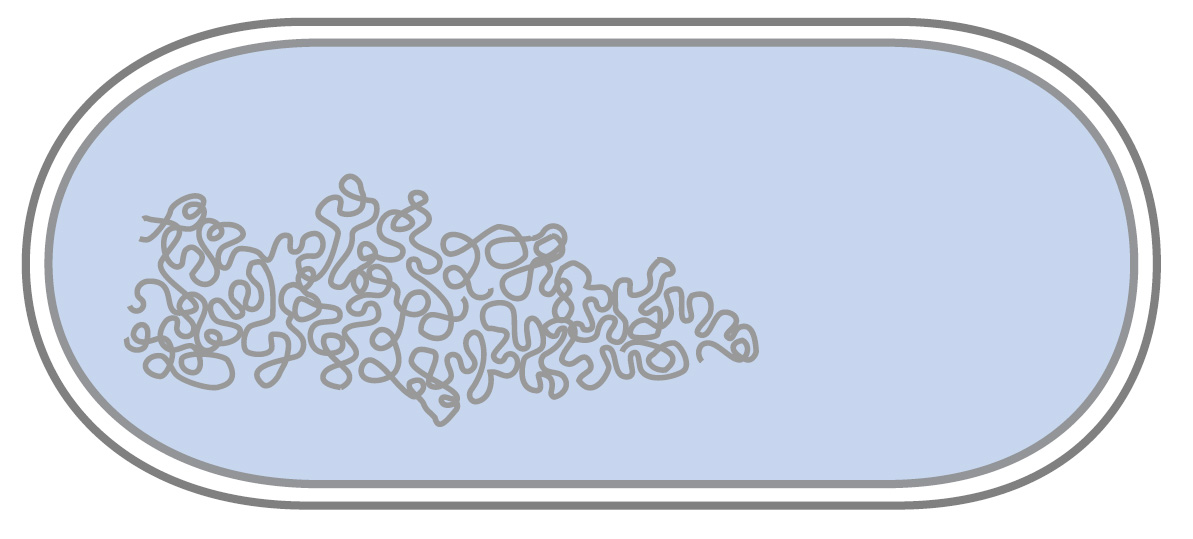 Sticky Ends
Restriction Enzyme in Action
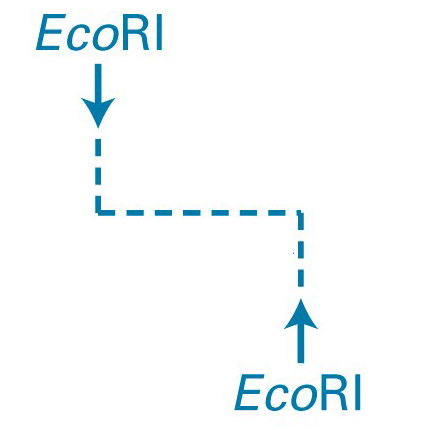 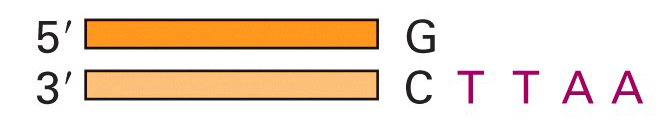 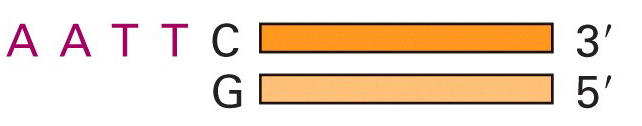 DNA strand with EcoRI restriction site highlighted.
EcoRI restriction enzyme added (outline of separation about to occur).
Restriction fragments separate, with “sticky ends” at each edge.
[Speaker Notes: This slide shows a restriction enzyme cutting DNA.  The enzyme used here is EcoRI, which cuts at any site where the base sequence is GAATTC.]
Sticky Ends
Adding DNA Ligase
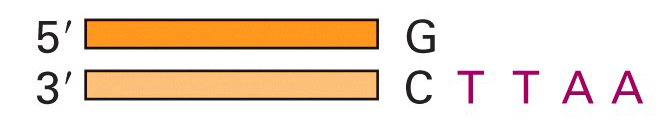 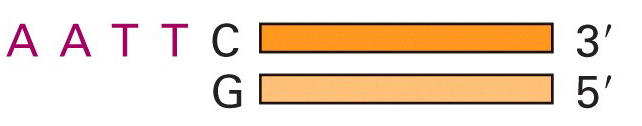 DNA ligase bonds sticky ends cut with the same restriction enzyme.
Sticky ends cut with different restriction enzymes will not bond together.
Why? 
Because the base pair sequence of the two sticky ends will be different and not match up.
Plasmids Can Be Drawn to Show the Genes They Carry
In this diagram: 
Blue and Orange are drawn as genes.
Triangles are indicating the known restriction sites for a restriction enzyme. (shapes can vary)
Plasmid Maps are more complex.
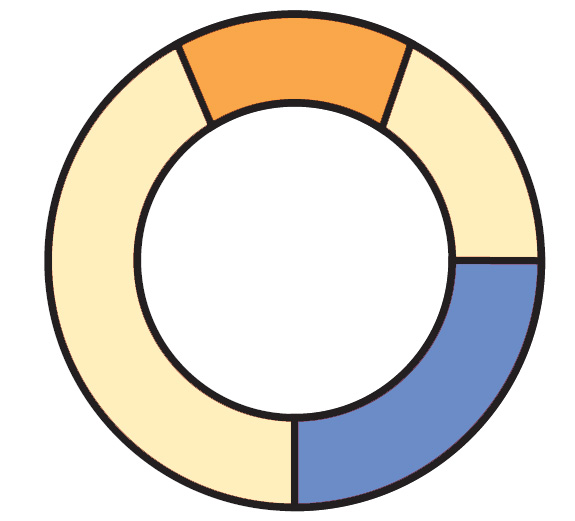 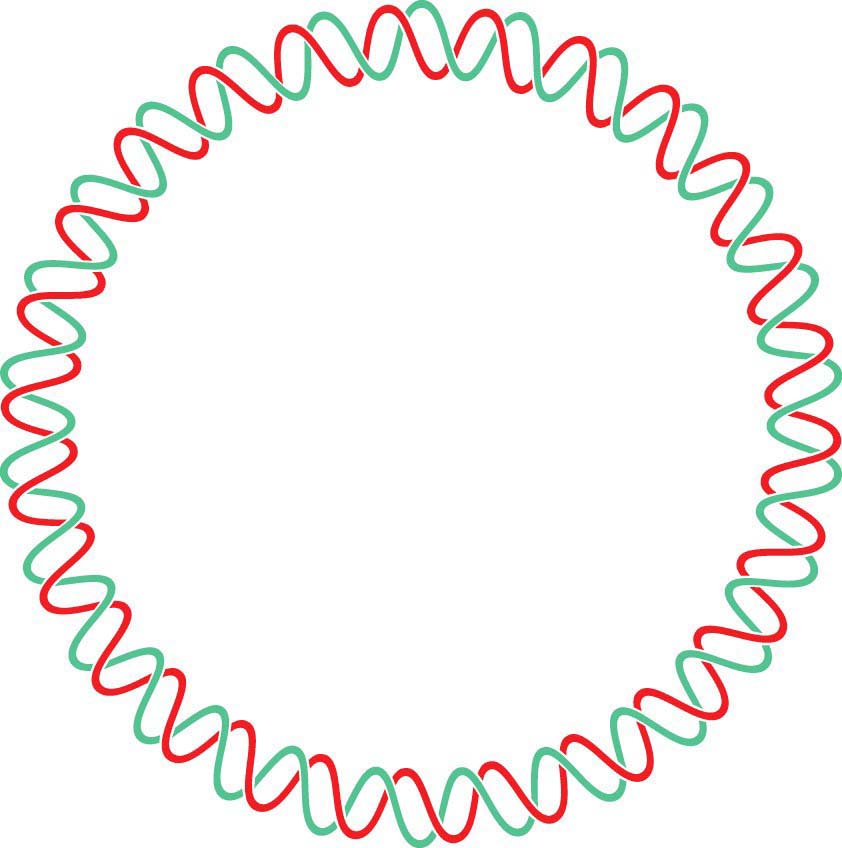 Plasmid Name
Bp size
[Speaker Notes: The purpose of this slide is to show the students how plasmids can be diagramed to indicate certain areas.  In this particular image, the blue and orange regions were added to represent genes.  The lighter tan colored areas indicate the rest of the plasmid.  The red triangles (which can also be lines or some other shape) indicate areas of restriction by some arbitrary restriction enzyme.  If a different restriction enzyme (with a different restriction site recognition) were to be used, the red triangles would appear in different locations (obviously).

The plasmid’s name and base pair size (Bp size) is found in the center of the plasmid, but it can also be written elsewhere.]
Plasmid Maps Indicate Restriction Sites and Genes
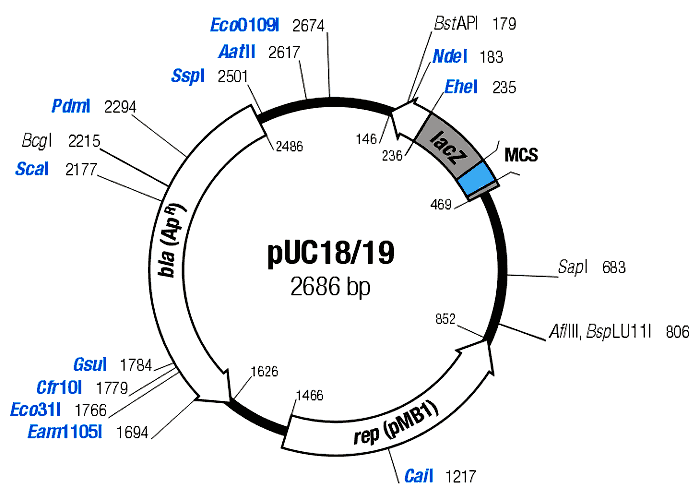 [Speaker Notes: This slide is meant to show the complexities in mapping DNA.  Notice the many mapped restriction sites and the 3 genes labeled on the plasmid.  This plasmid is 2686 base pairs in size.]
Application Exercise
Make Recombinant DNA Using Restriction Enzymes
[Speaker Notes: This next series of slides is meant to use the knowledge from the previous slides and simply make recombinant DNA.]
DNA From Two Sources(Restriction Sites Labeled)
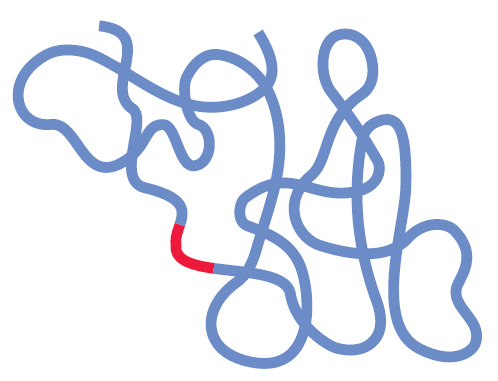 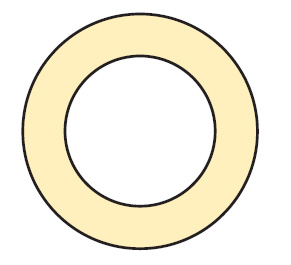 Circular DNA
Linear DNA
[Speaker Notes: Here we are presented with the DNA to be cut.  The restriction sites for a particular restriction enzyme have been labeled.  Take note of the red area in the linear DNA.  The goal of this series of slides is to produce a plasmid containing a single copy of this red sequence.]
Application of Restriction Enzymes
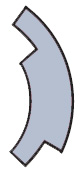 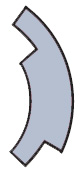 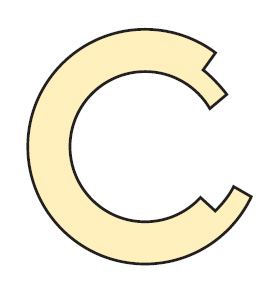 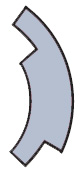 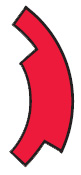 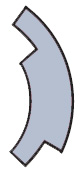 Adding DNA Ligase
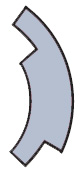 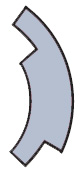 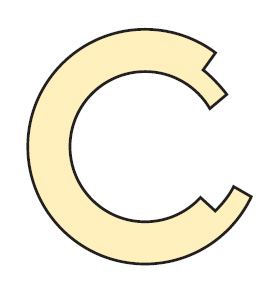 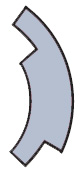 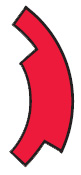 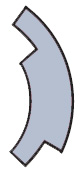 [Speaker Notes: Adding DNA ligase will cause the “sticky ends” to come together, and many combinations are possible.]
Recombinant DNA Plasmid
Many possible recombinant DNA plasmids can be produced, but this was the desired plasmid for the experiment.
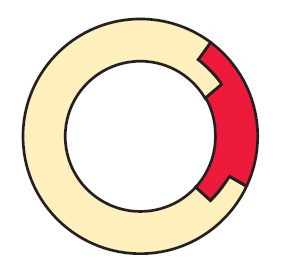 Many Other Recombinant Possibilities
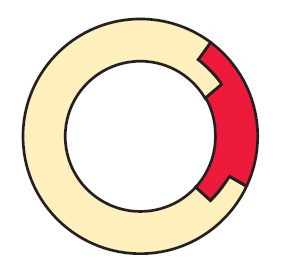 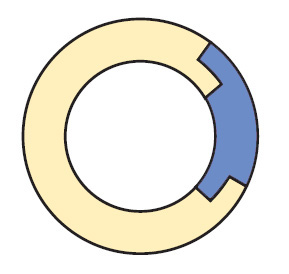 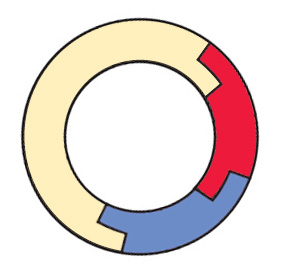 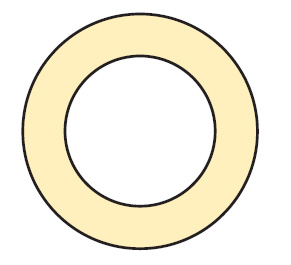 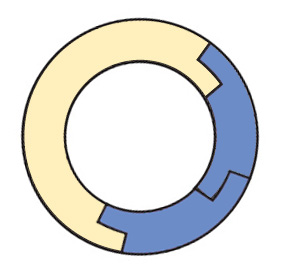 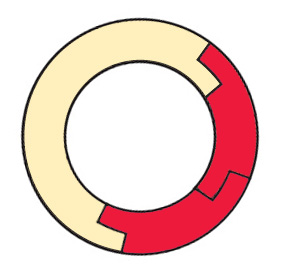 …and many more!
Plasmid DNA Insertion
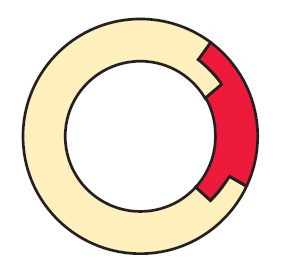 DNA plasmids can be inserted into bacteria using a variety of laboratory processes.
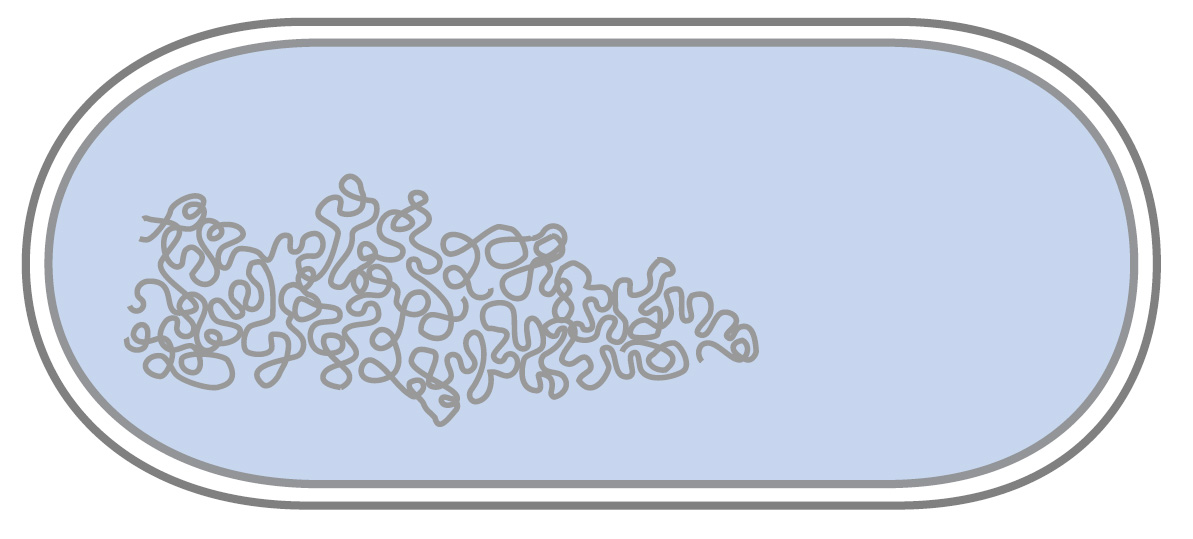 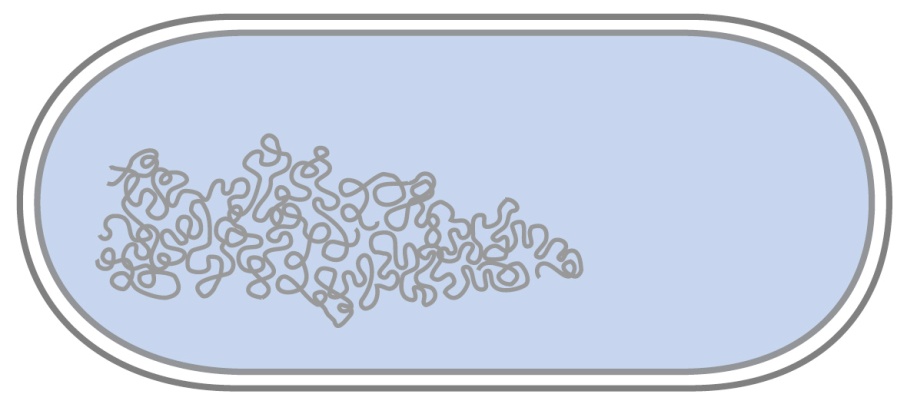 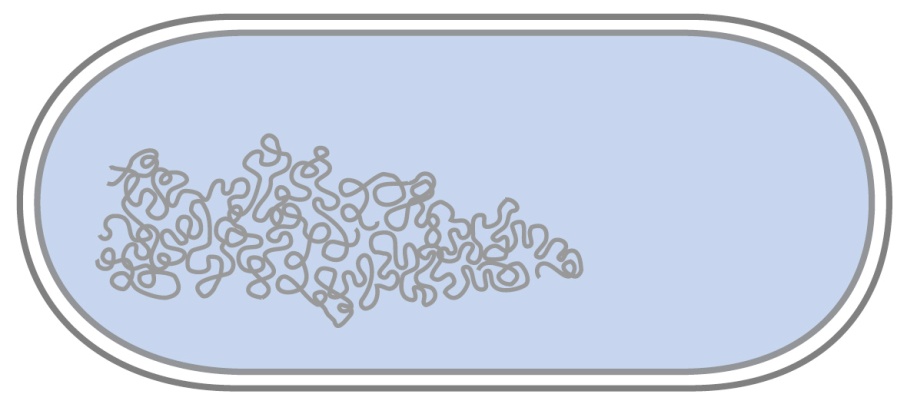 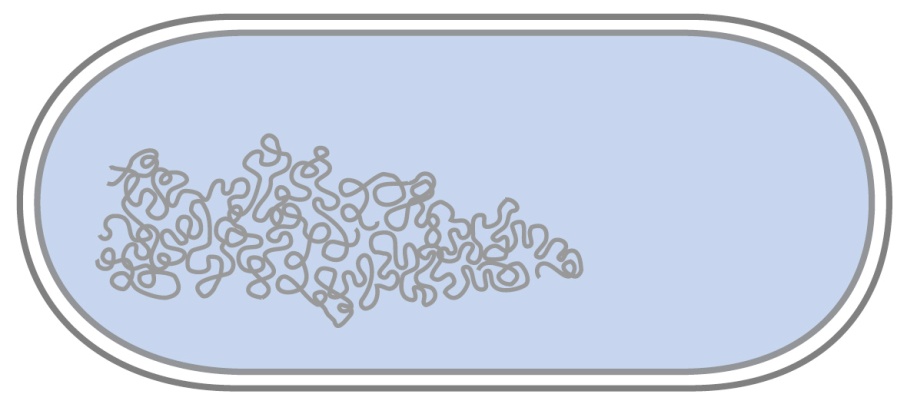 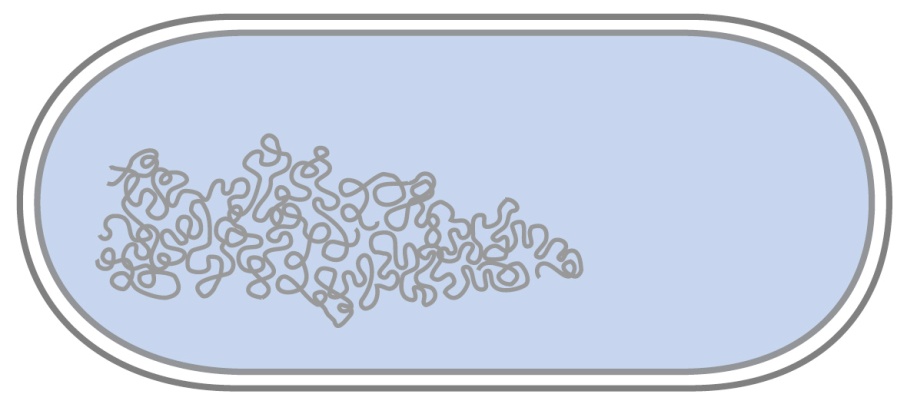 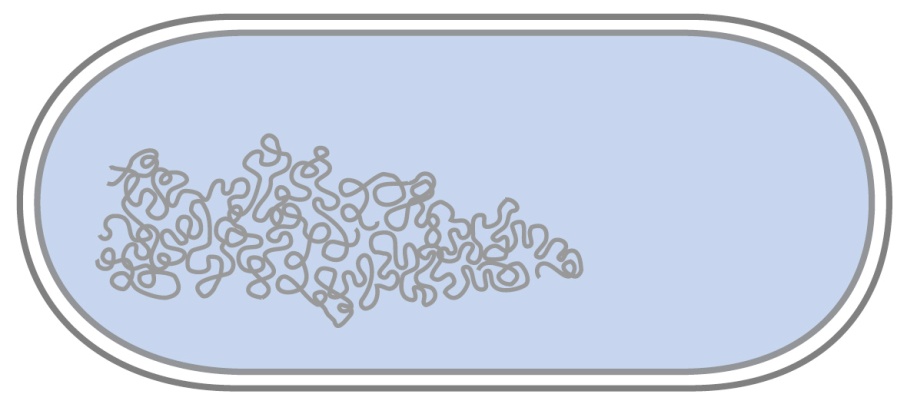 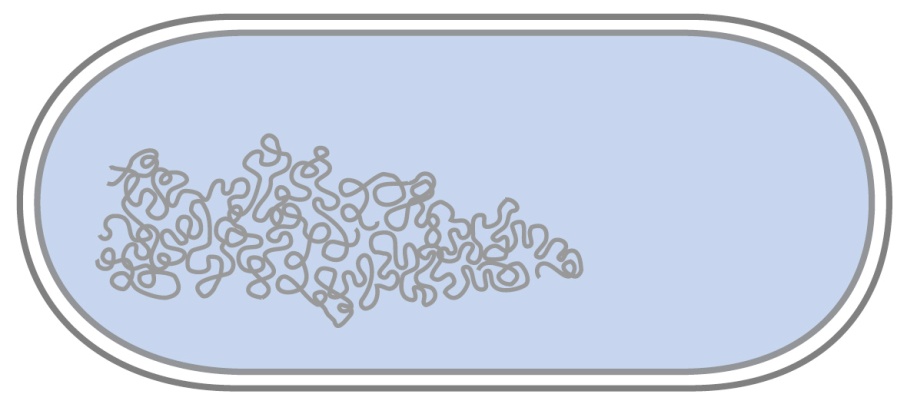 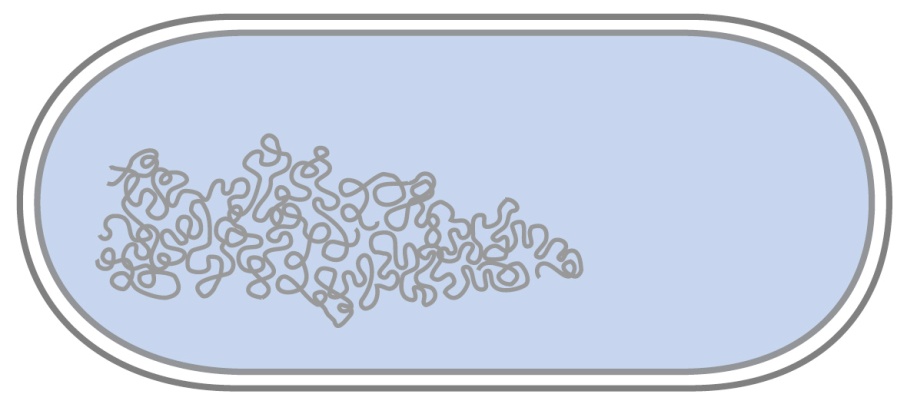 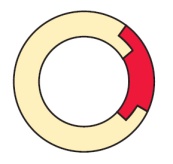 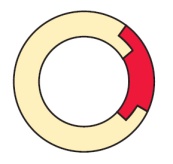 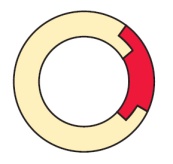 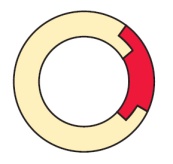 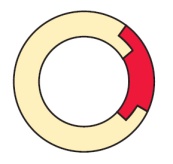 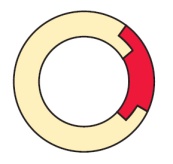 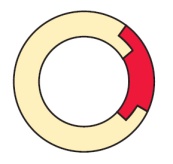 Transgenic Colony Allowed to Grow
How Do We Get the Desired Plasmid?
Recombinant plasmids
Restriction fragments will ligate randomly, producing many plasmid forms.
Bacterial insertion would be necessary, then colony growth, and further testing to isolate bacteria with the desired plasmid.
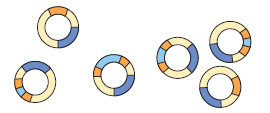 Transformation of bacterial cells through electroporation.
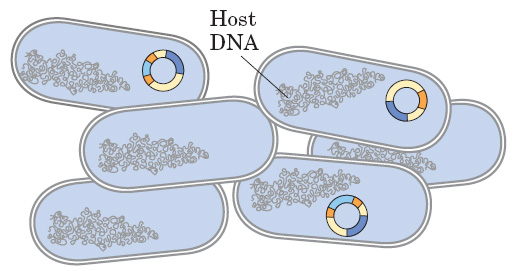 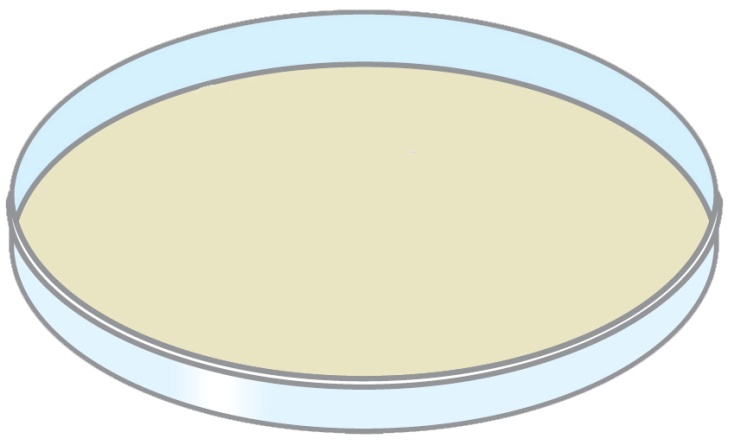 Bacteria are then moved to a growth plate, and grown on selective media to “weed out” cells that have not picked up the desired plasmid.
Lab Experiment (Part 1)
Running Digested DNA Through Gel Electrophoresis
Goals of this Hands-On Lab
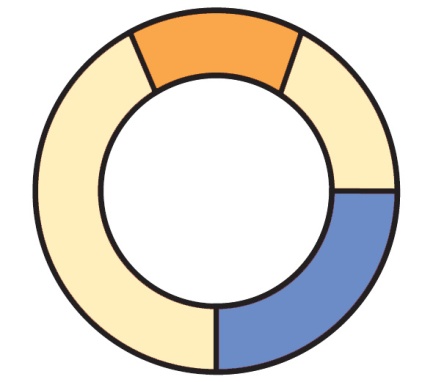 Take plasmid DNA that has been previously cut with restriction enzymes and compare that to a plasmid NOT cut with restriction enzymes, by running them through a gel.
Look for different banding patterns and understand how to read them.
Predict what kind of banding pattern a plasmid will make based on: 
The restriction enzyme used.
The plasmid’s structural shape.
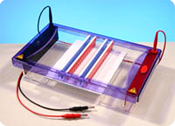 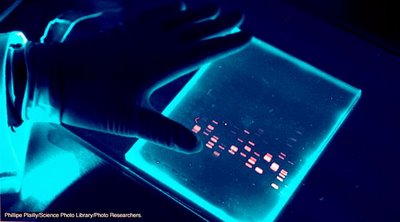 Gel Box Loading Techniques
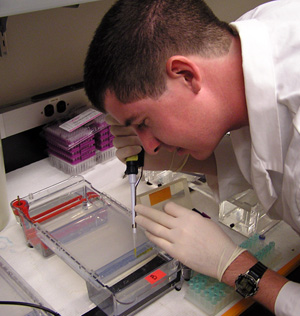 Look directly down the axis of the pipette.
Loading dye makes the sample heavy, but it can still easily swish out of the well.
Squirt down slowly.
Take the tip out of the buffer.
Then release the plunger.
If you don’t do that, you will suck the sample back up.
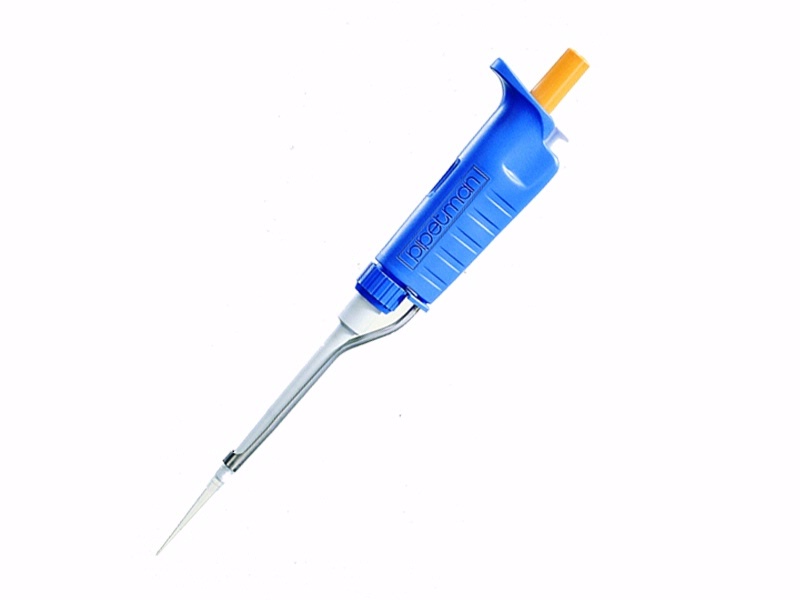 Add DNA samples and ladder to the wells and “run to red!”
[Speaker Notes: You RUN TO RED because DNA holds a slightly negative charge, and when electrical current is added to the system, the DNA will migrate to the positive end.]
10 kb
8 kb
6 kb
5 kb
4 kb
3 kb
2 kb
1 kb
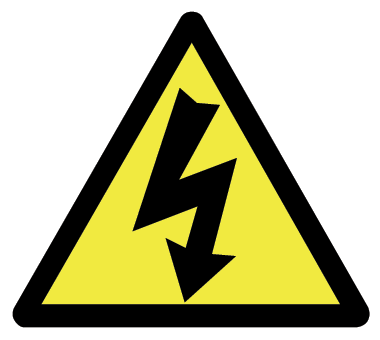 .5 kb
Sample fragments move toward positive end.
[Speaker Notes: MAKE SURE TO WARN THE STUDENTS OF THE HIGH VOLTAGE RUNNING THROUGH THE GEL BOXES.]
Lab Experiment (Part 2)
Analyzing Your Gel
What Makes Up the Banding Pattern in Restricted DNA?
The restriction enzyme cleaves the DNA into fragments of various sizes. 
Each different size fragment will produce a different band in the gel.
Remember that fragments separate into bands based on size.
1400 Bp
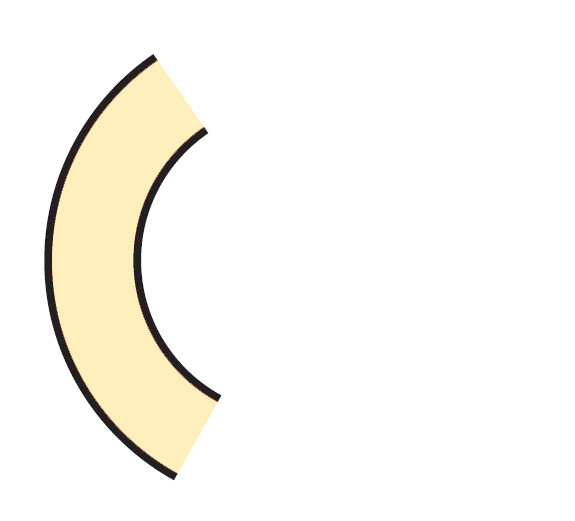 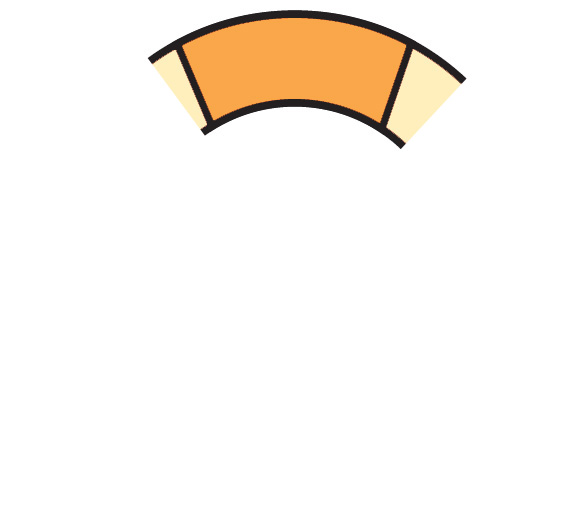 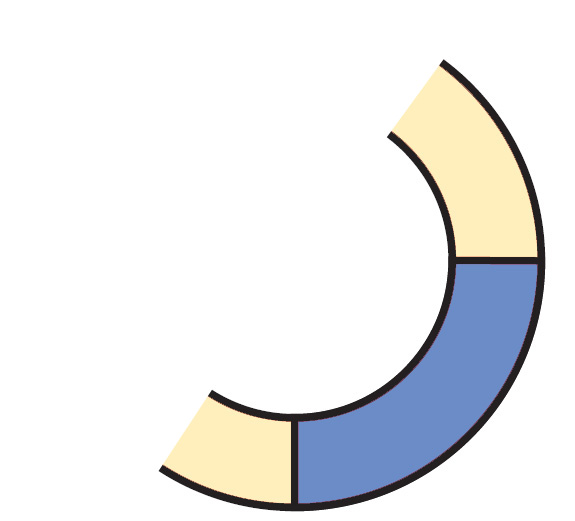 2000 Bp
Lancer Plasmid
6700 Bp
3300 Bp
What Makes Up the Banding Pattern After Adding DNA Ligase?
Several combinations of plasmids will result from the reaction.
The many forms will contribute to different bands.
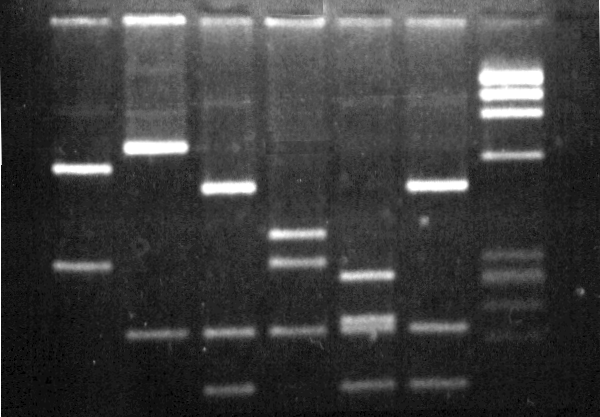 (See following slides for chemical and structural forms)
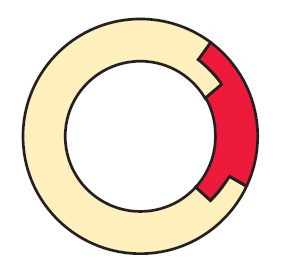 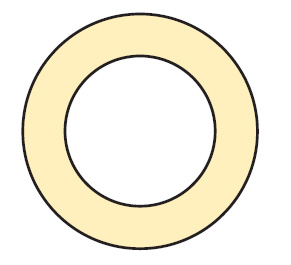 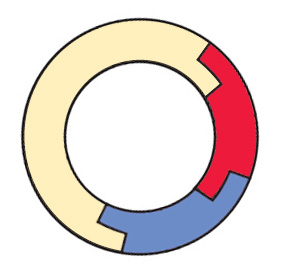 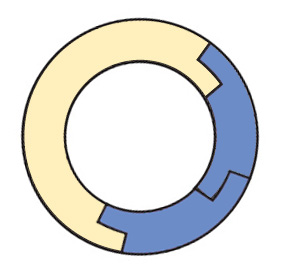 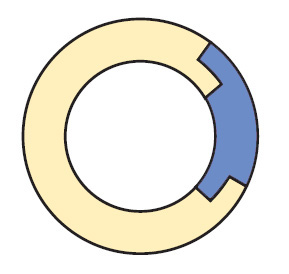 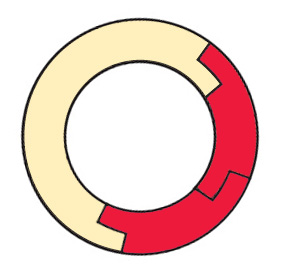 Different Recombinant Forms
Adding DNA Ligase does not always make the desired plasmid!
Few if any could be what you wanted.
Think about the large number of possible combinations.
Different Structural Forms
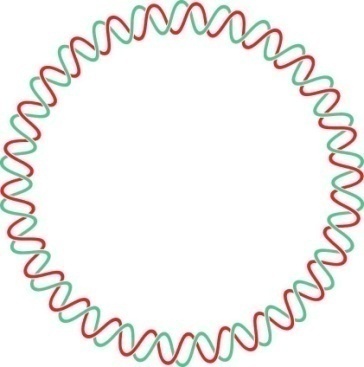 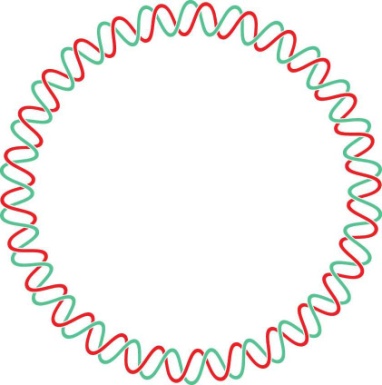 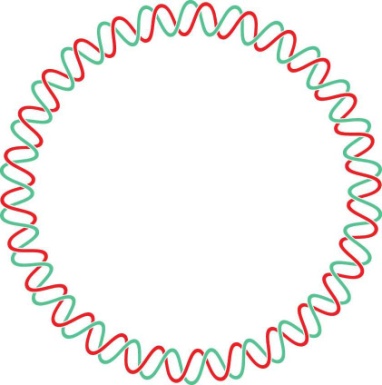 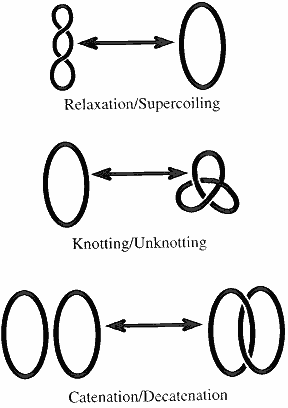 circle
“multimer”
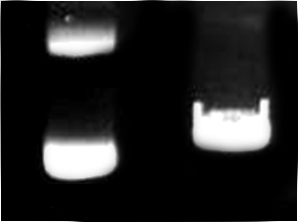 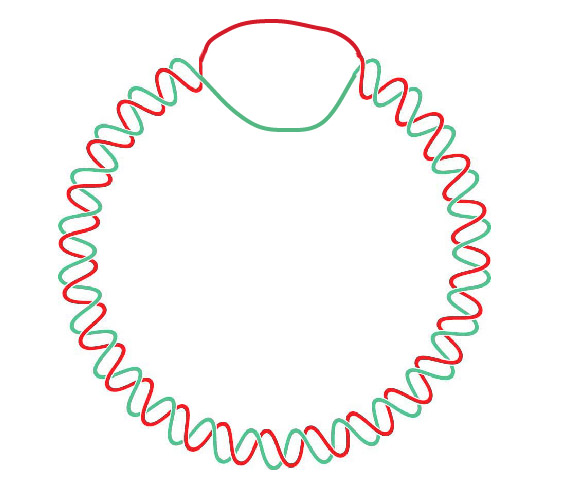 Nicked Circle
Linear
Supercoiled
“nicked-circle”
Different structural forms produce different bands.
What Are Some Applications of Recombinant DNA Technology?
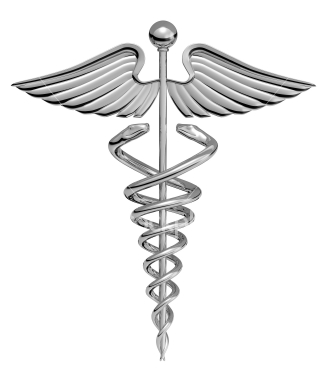 Bacteria, Yeasts, and Plants can all be modified to produce important pharmaceuticals, enriched foods, and industrial products.
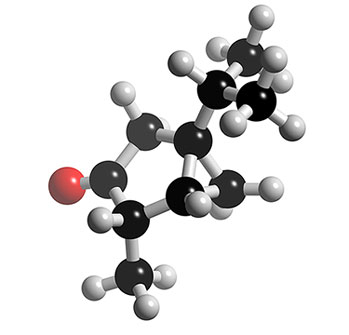 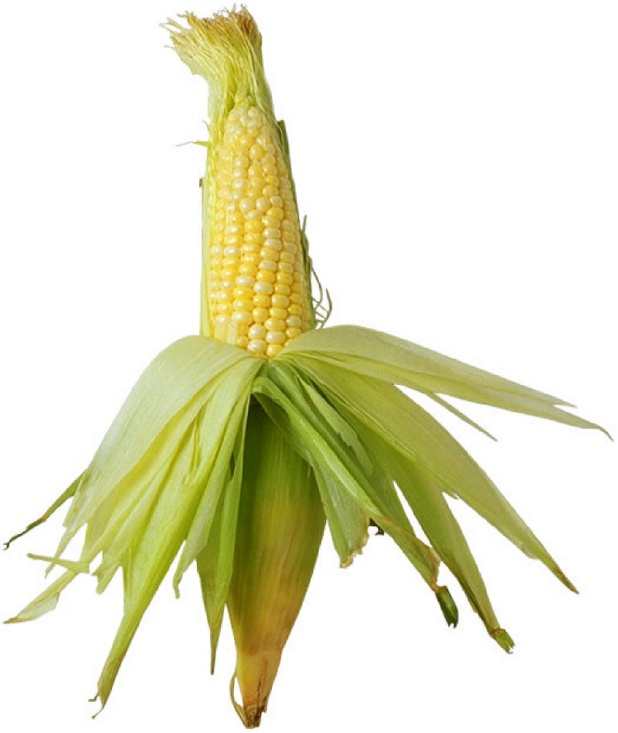 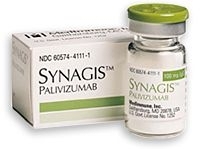 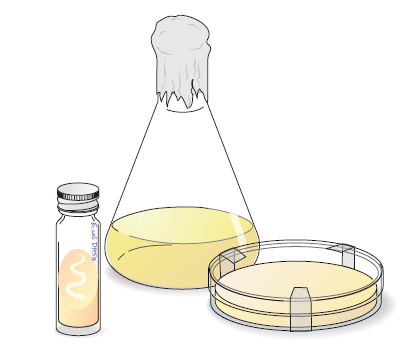 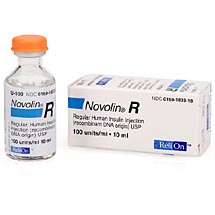 [Speaker Notes: Novalin-R (Insulin Regular) is a product of recombinant DNA technology, and helps diabetics to regulate blood sugar. 

Synagis (Palivizumab) is a product of recombinant DNA technology and is given to babies who may be at risk of respiratory syncytial virus (RSV).

The flask and dish image is meant to illustrate yeasts modified with recombinant DNA to produce any number of products.  The product is produced and then purified out of the growth media.

The corn cob is representative of the Genetically Modified Food Industry, where food crops have been modified to resist certain pests (including insects and fungi), or certain chemicals like Roundup (glyphosphate herbicide), and to reduce costs and improve yields of agricultural crops.]
Assignment
Find a product in any of the fields listed in the previous slide and write a short summary to include:
The organism used
The recombinant DNA product
The product’s application
Is the product an improvement compared to similar non-recombinant products (explain)?
[Speaker Notes: GREAT WEBSITES TO START WITH:
http://www.ucbiotech.org
http://www.ncbi.nlm.nih.gov/
http://www.whybiotech.com/
http://www.ncbiotech.org/
http://biotech.mtu.edu/]
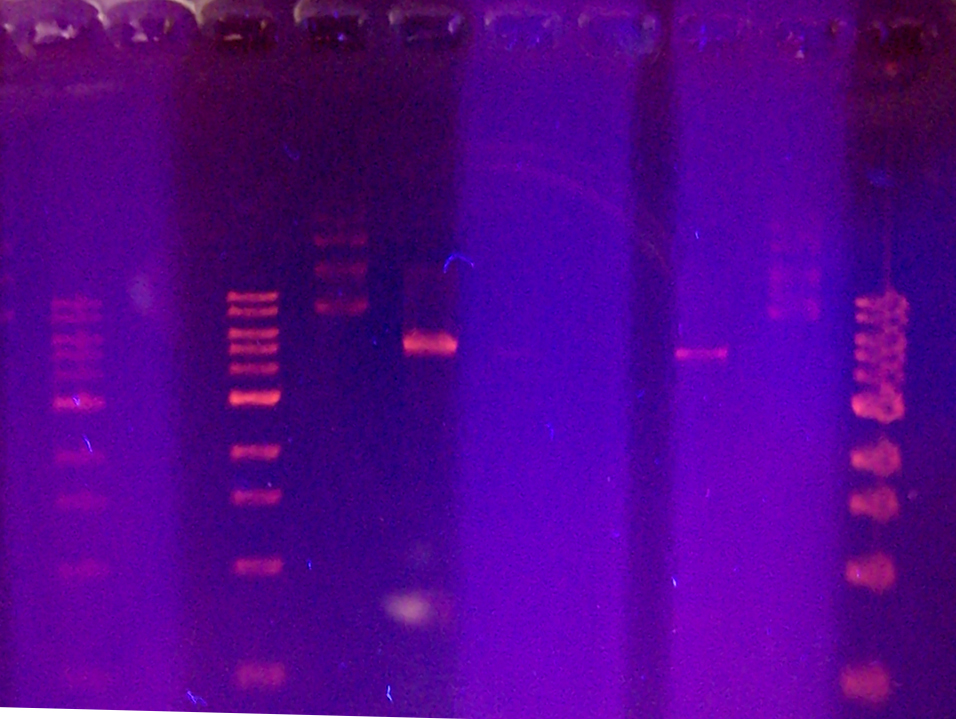 A-
A+
10 Kb Ladder
10 Kb Ladder
10 Kb Ladder
Multimer
Nicked
Super Coiled
5 Kb
Linear Fragment
Linear Fragment
[Speaker Notes: This image was taken with a digital camera, zooming, low light settings, and super macro settings.  This is NOT an image from the gel imager that was supplied with the kit. This is what the gel will look like when fluoresced under UV light.]